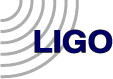 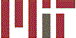 Progress on Acoustic Mode Damper design
Slawek Gras, 2013
1
S.Gras  LVC meeting, Bethesda 2013
High power interferometer
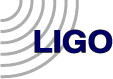 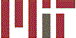 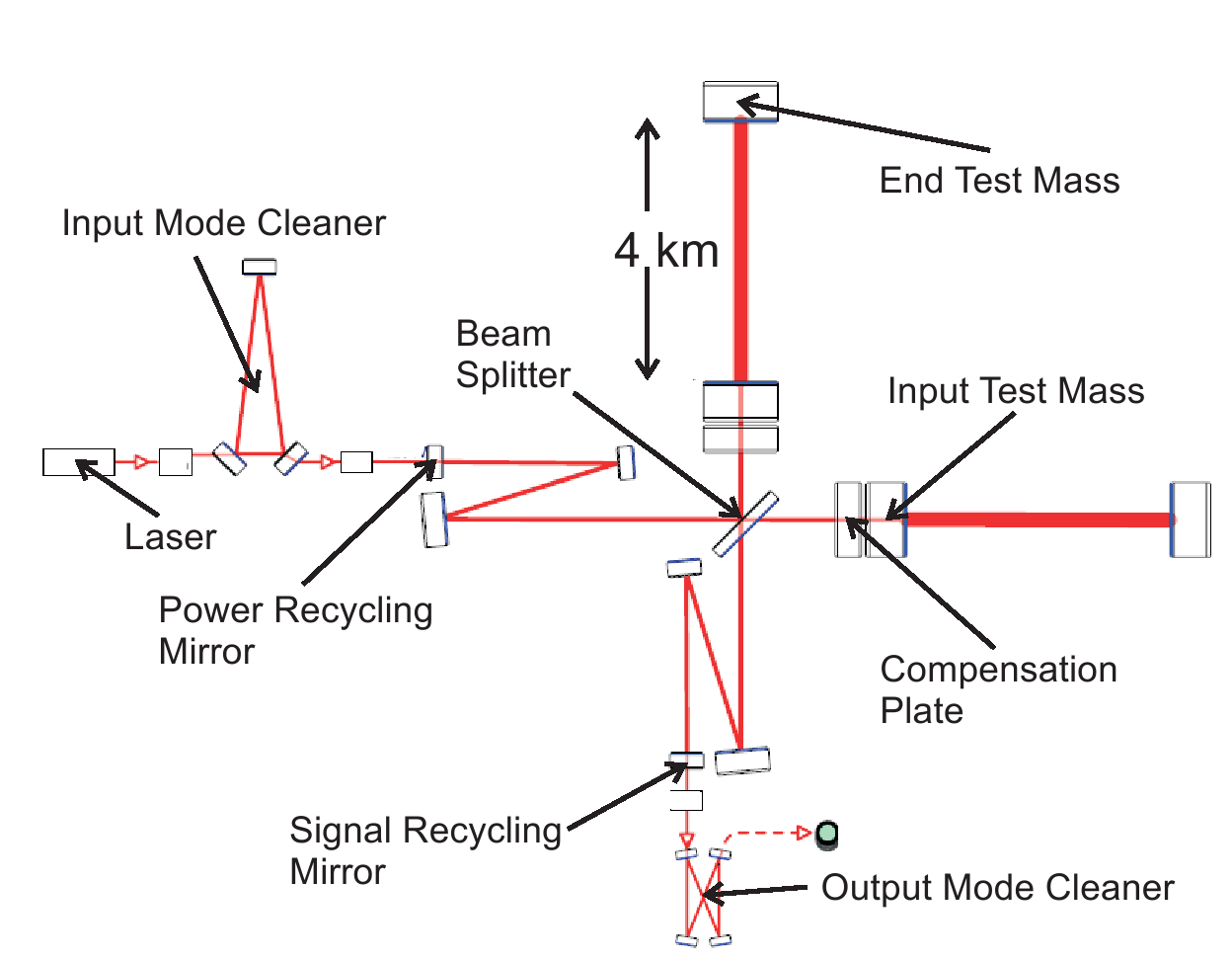 Courtesy of G. Harry
2
S.Gras  LVC meeting, Bethesda 2013
Parametric Instability
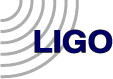 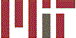 Parametric Instability as 
a feedback loop:
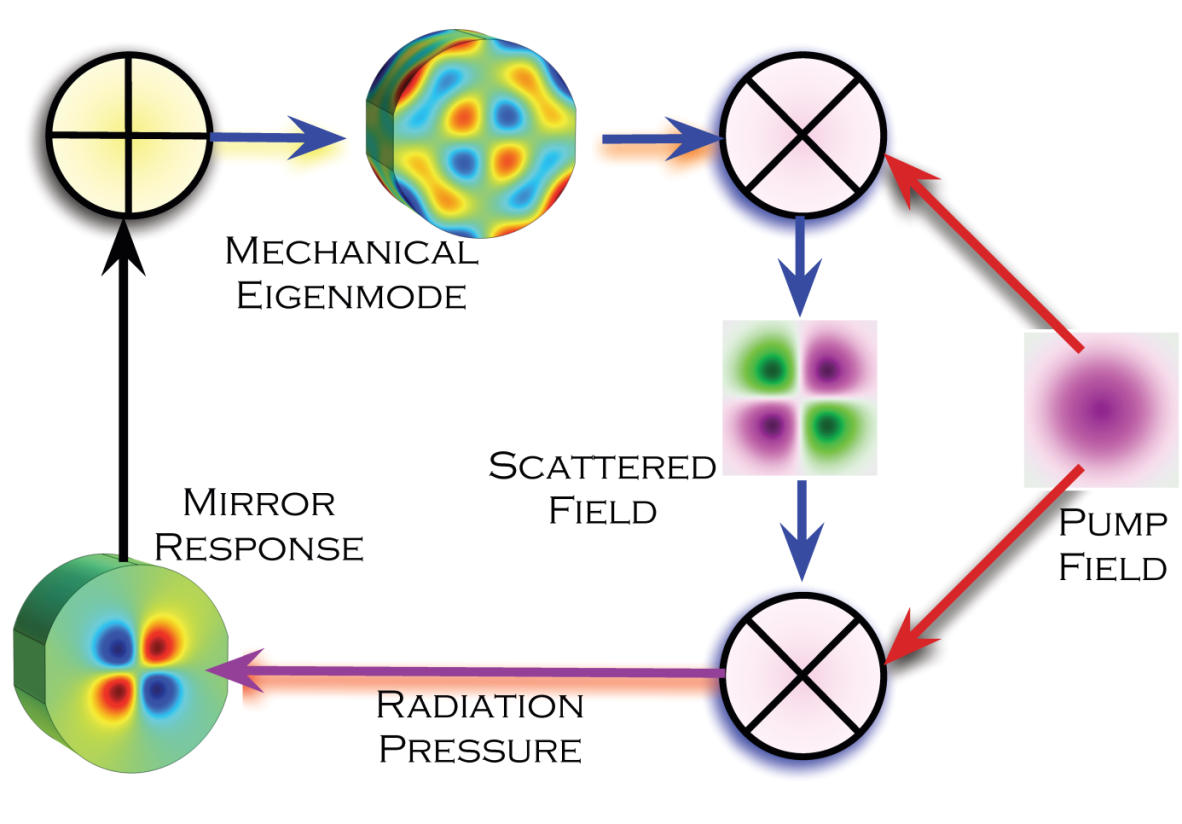 Two processes present in the loop:
1. Test mass mechanical mode scatters fundamental mode (pump) into the higher order mode
2. After round trip scattered mode returns to the  test mass and couples via radiation pressure into the mechanical mode
Courtesy of R. Adhikari
Feed back loop gain (R) describes the dynamic of the system:
- Gain > 1 energy is pumped in to the test mass -> positive feed back - > Parametric Instability
- Gain < 0 energy is extracted from the test mass -> negative feed back-> TM cooling process
3
S.Gras  LVC meeting, Bethesda 2013
PI in Advanced LIGO
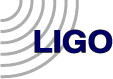 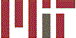 Unstable modes can occur in the frequency range 10- 90 kHz.
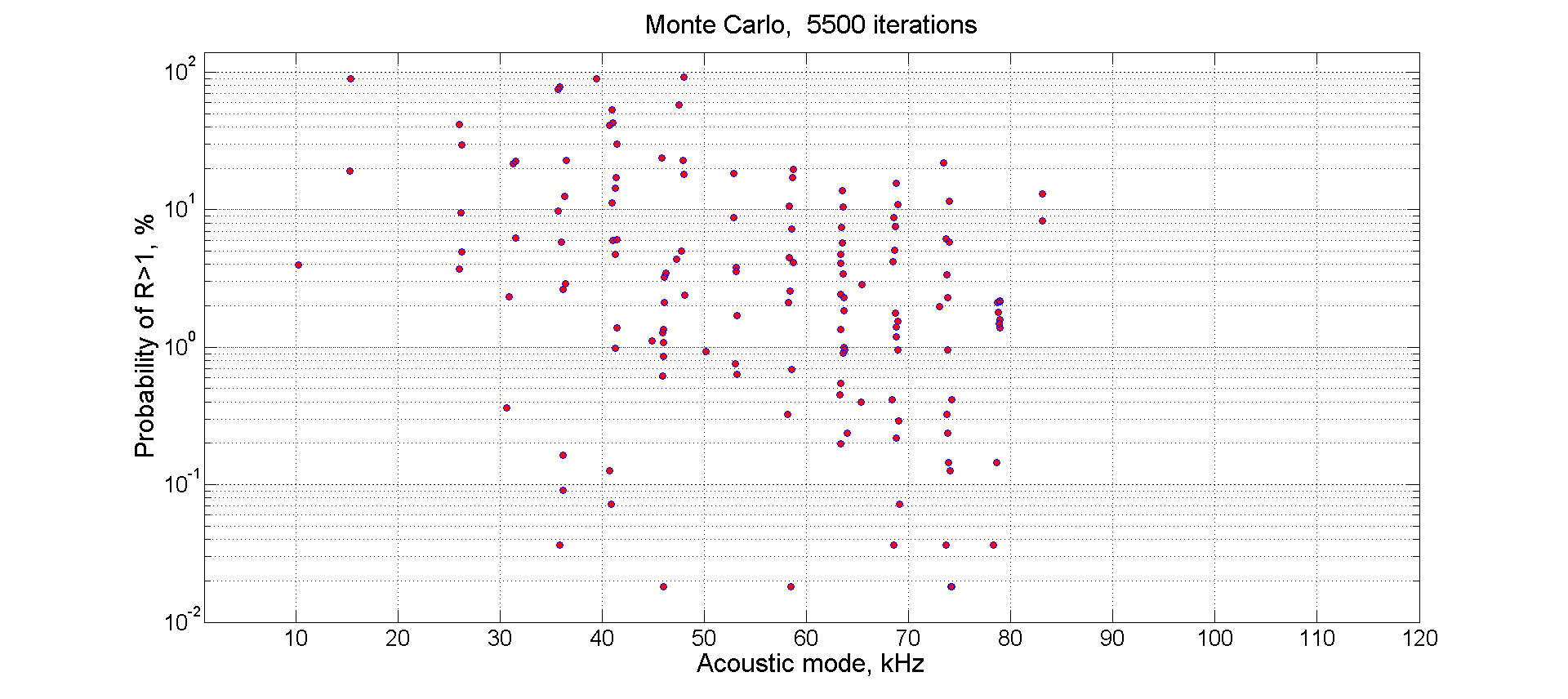 Initial results! Possibly overestimated statistics due to the small population.
            Nevertheless, parametric instability cannot be ignored.
4
S.Gras  LVC meeting, Bethesda 2013
Parametric gain
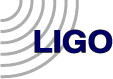 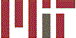 Test mass
 Q-factor
 ~ 1e+7
Optical power in the arm cavities
    ~ 830 kW
Overlapping  parameter
    (spatial matching)
             < 0.01
Detuning parameter
(frequency matching)
             ~ 0
different 
TM topology, coating?
lower Q?
lower power ?
doesn’t solve the problem
Yes, we think  we can
but... can help
5
S.Gras  LVC meeting, Bethesda 2013
Let’s stick something lossy to the test masses
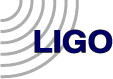 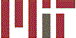 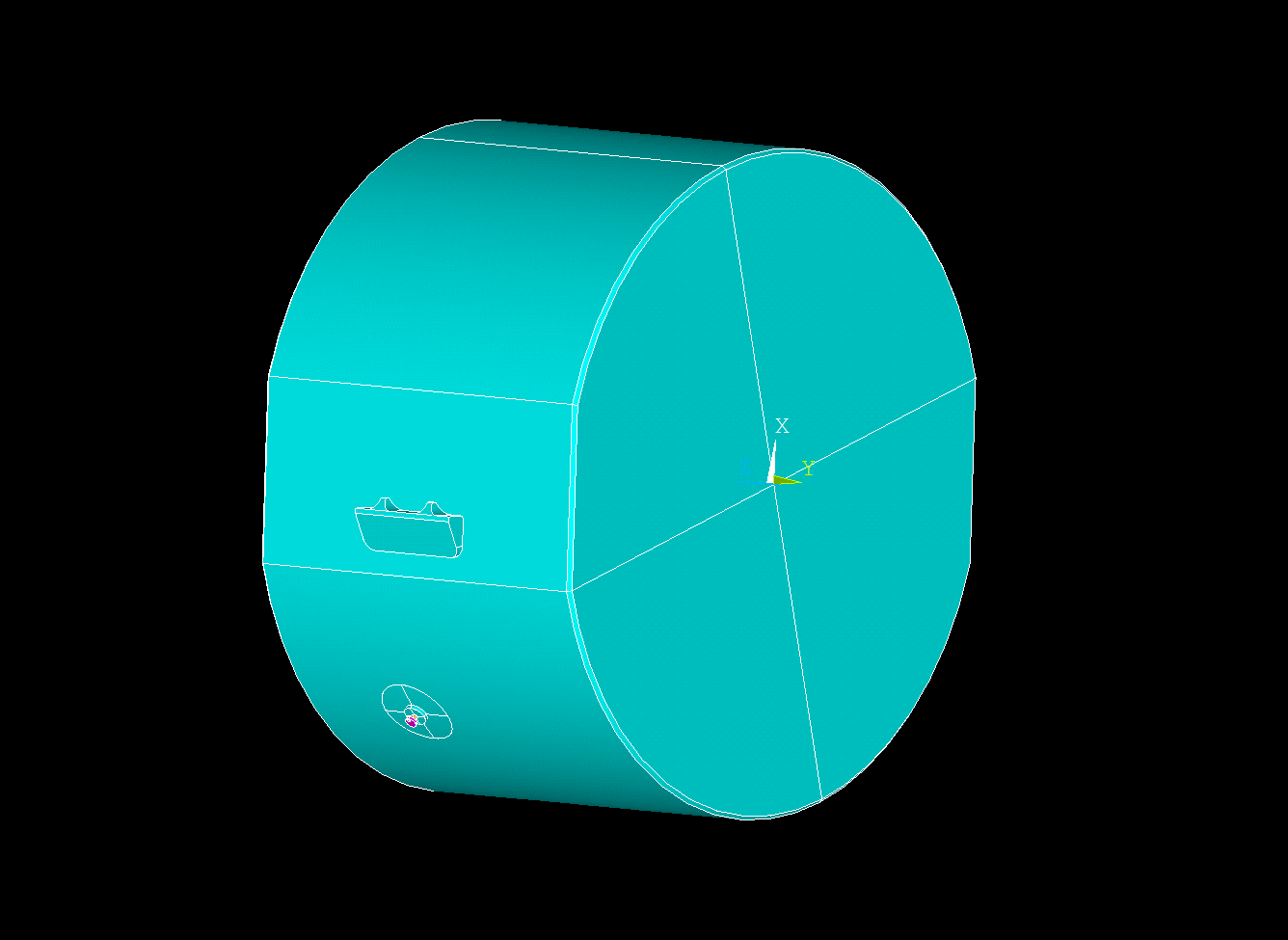 Danger: adding lossy element to the test  mass can cause thermal noise elevetaion of the detectot.
What if we can control the loss value in the frequency domain?
-> minimizes effect on thermal noise in the detection band.
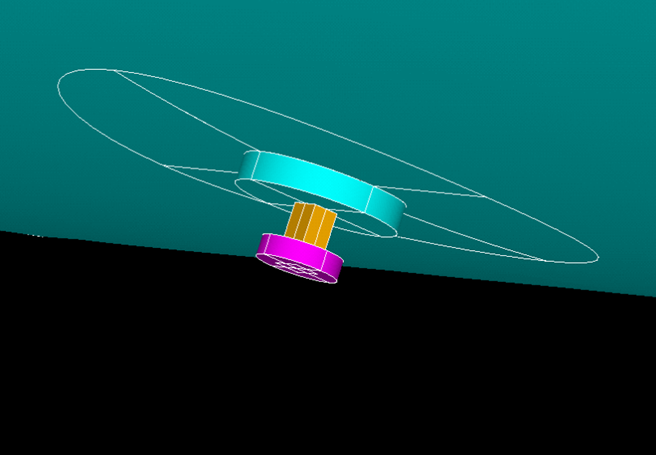 Objectives:
1) Damping in the frequency range 10-90 kHz.
2) Minimum 10 -fold  Q-factor reduction .
3) Negligible thermal noise degradation in 10 – 1000 Hz,
     negligible = < 1% detector strain degradation.
6
S.Gras  LVC meeting, Bethesda 2013
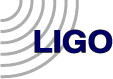 Damping mechanism
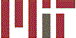 By adding a lossy element to the test mass ,  the effective loss factor of the test mass + lossy element can be increased.
The loss factor η of the system can be visualized as a weighted of the loss factors of the parts with stored energies  as weighted constants.
A highly dissipative element cannot contribute significantly to the total loss factor if it does not participate considerably in the total strain energy.
If a damper is in the form of a resonator, high E can be obtained  despite of high loss factor of the damper -> better damping performance.
On the other hand, thermal noise is proportional to  W - the averaged  energy dissipation. Therefore is required to keep η as low as possible at  10 – 1000 Hz.
7
S.Gras  LVC meeting, Bethesda 2013
Acoustic mode damper (AMD)
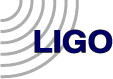 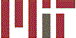 R
PZT/Piezo crystal
Reaction mass
(+C,L)
Heat
  RI2
Electrical conductive epoxy
Base
Epoxy
TEST MASS
8
S.Gras  LVC meeting, Bethesda 2013
AMD resonances
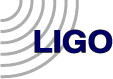 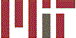 6 resonant AMD modes available to extract energy from test mass: 12 kHz – 65 kHz
R-mode
C-mode
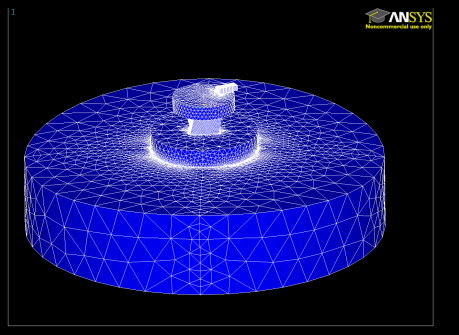 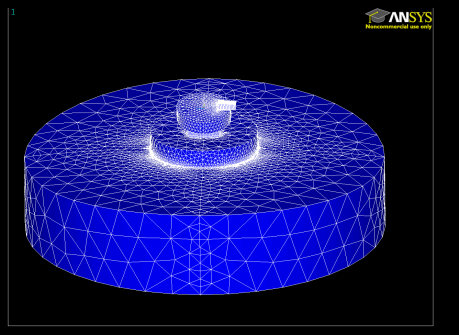 Rotation
Compression
Fx-mode
Fy-mode
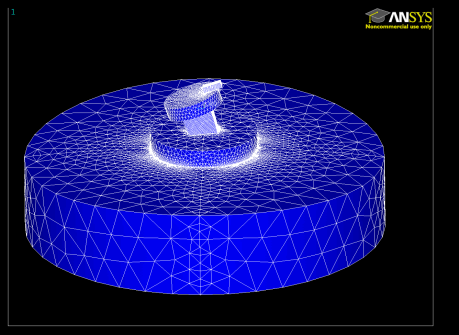 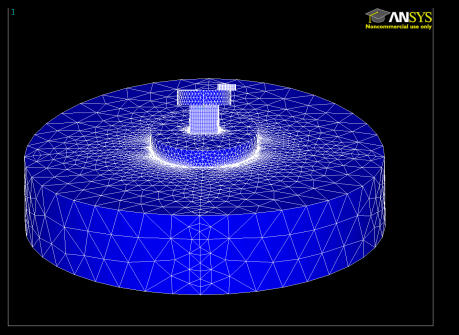 2 x Flag-poles
aFx-mode
aFy-mode
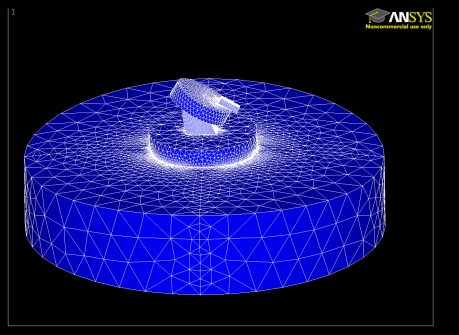 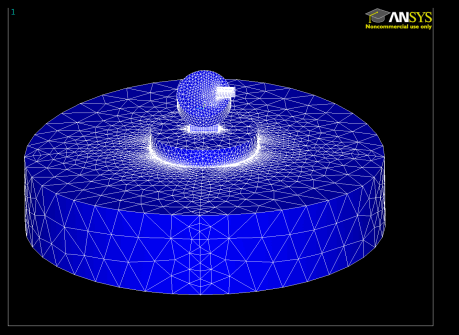 2 x antiFlag-poles
9
S.Gras  LVC meeting, Bethesda 2013
Active direction of piezo material
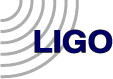 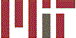 Mode 31
Mode 15
Mode 33
σ
σ
electrode
σ
σ
σ
σ
compression
bending
shear
piezo
Careful design of electronic circuit allows controlling piezo element mechanical properties to the desired values.
external 
impedence
~
C
R,I,C
10
S.Gras  LVC meeting, Bethesda 2013
Piezo element loss factor
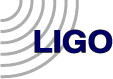 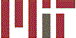 high R
low R
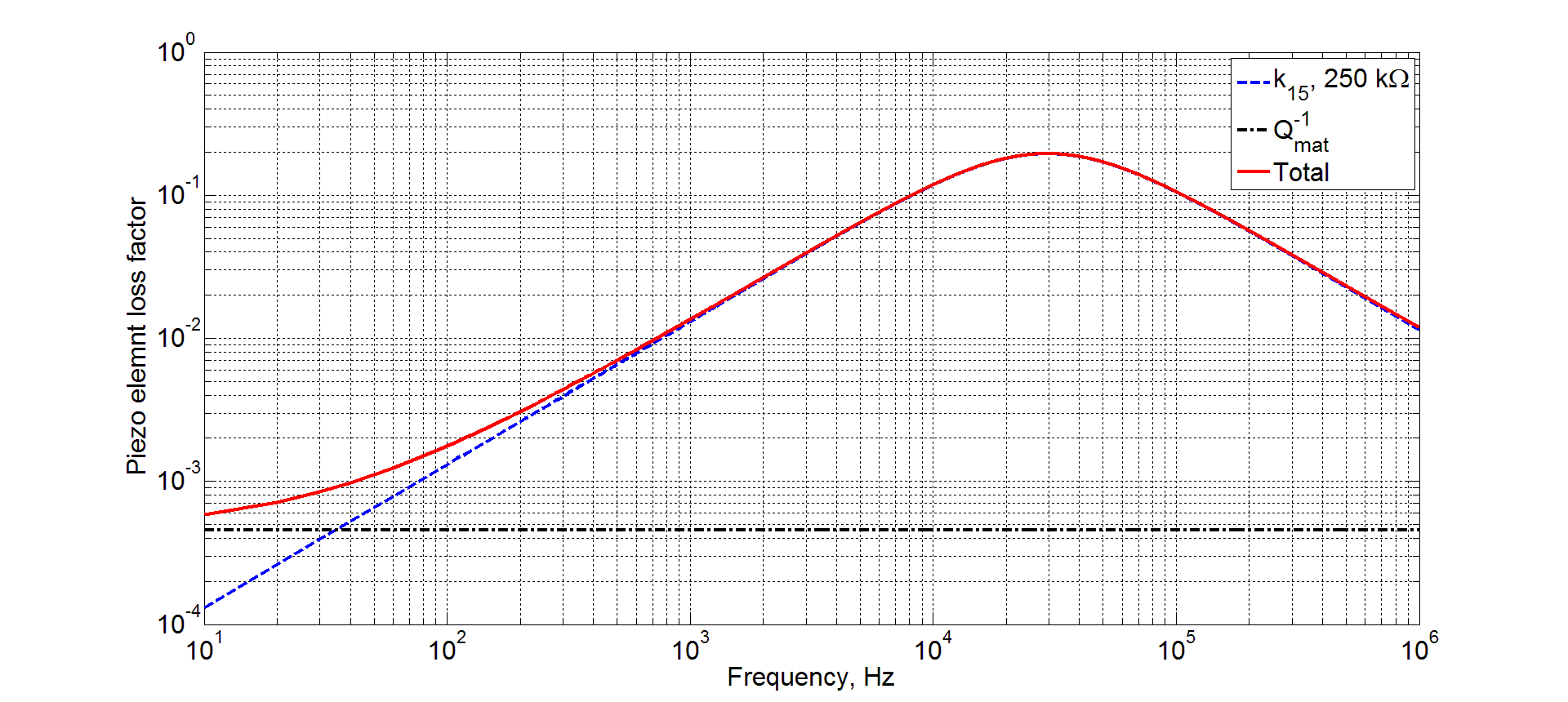 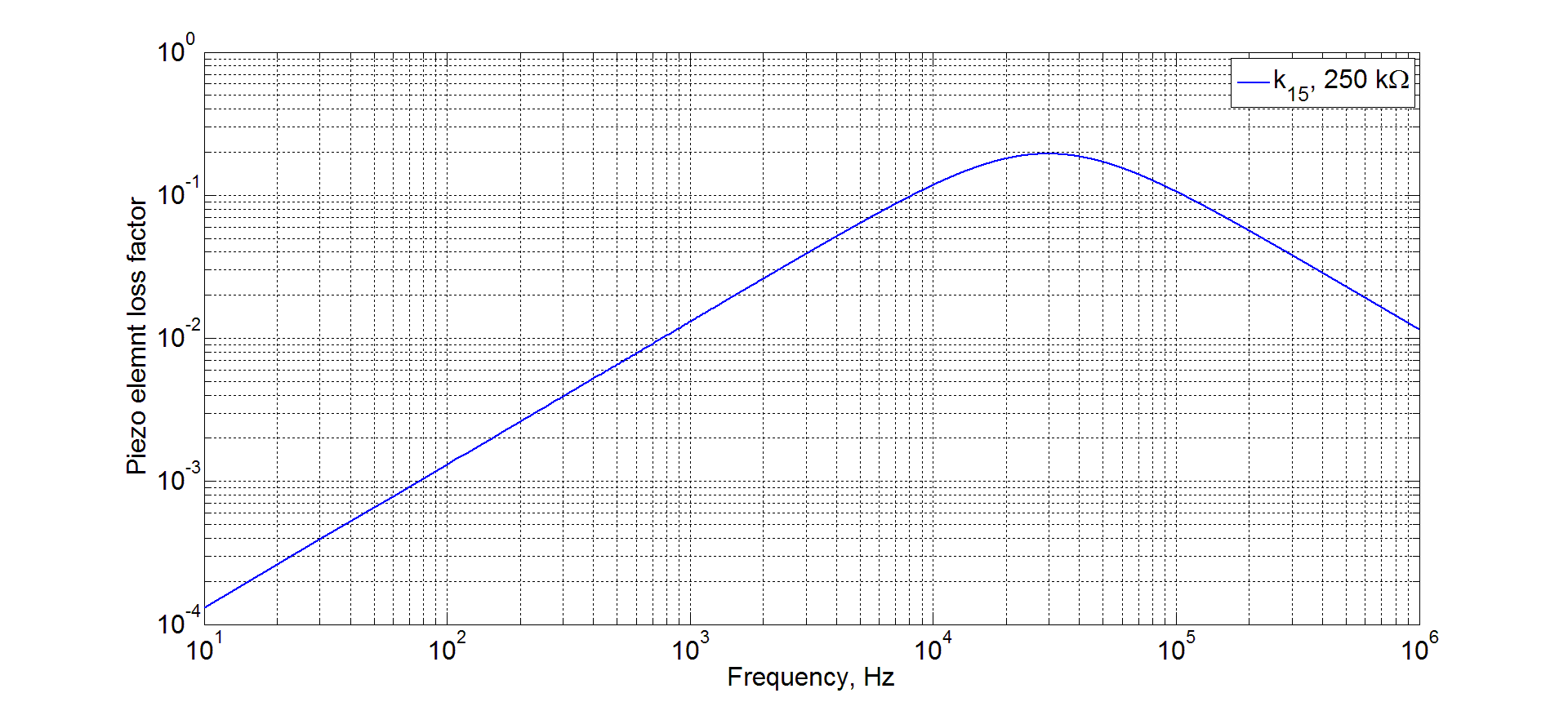 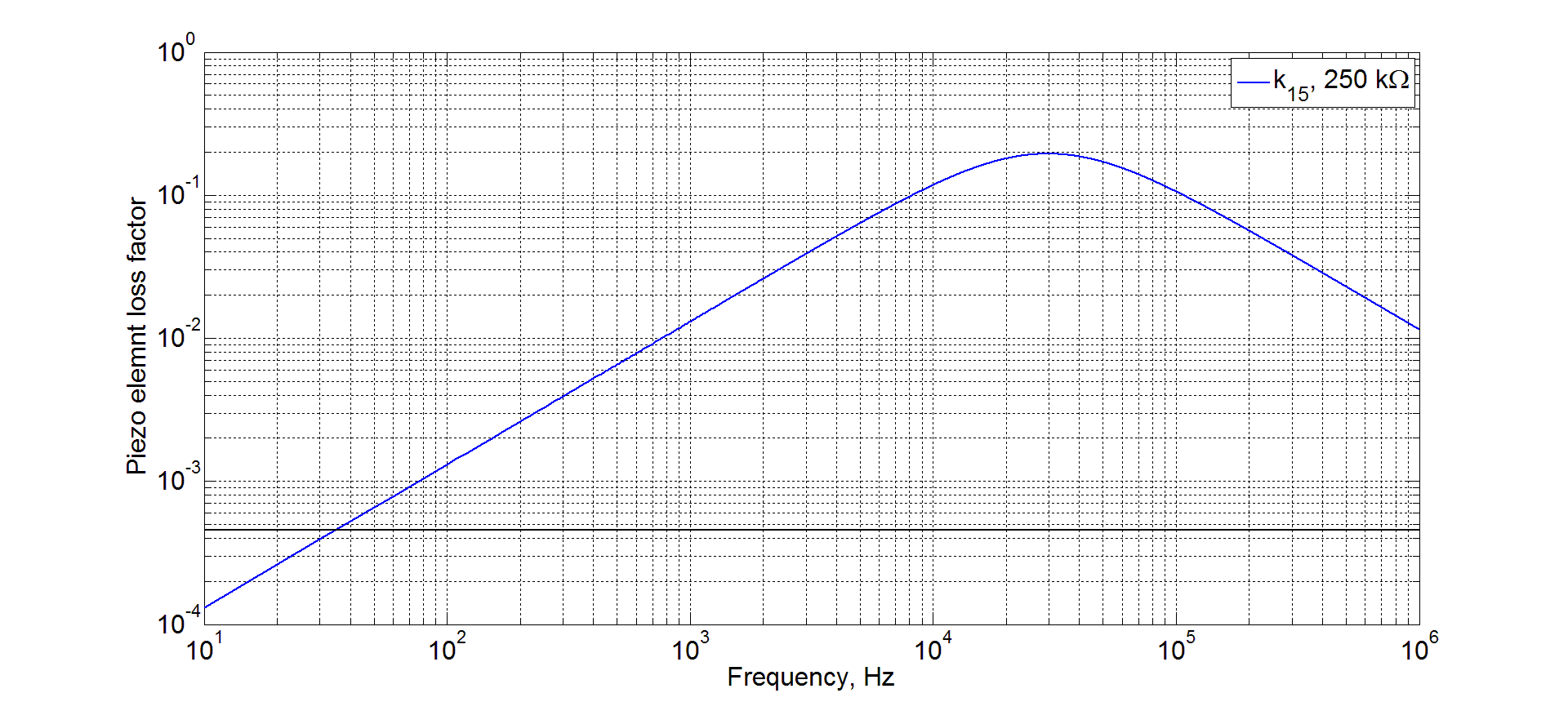 high k
low k
k – electromechanical coupling coefficient,
R - resistor
11
S.Gras  LVC meeting, Bethesda 2013
Thermal noise
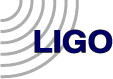 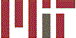 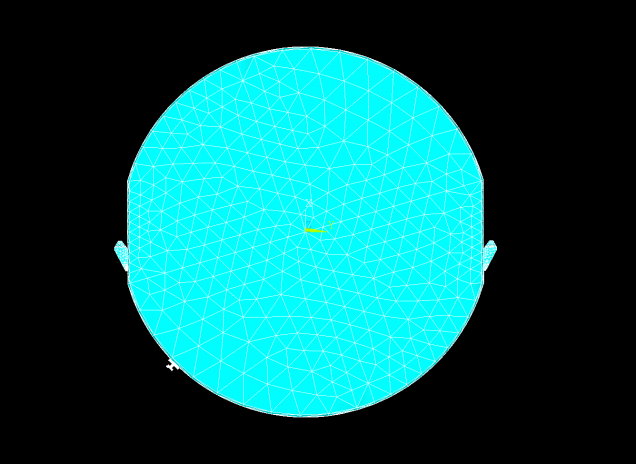 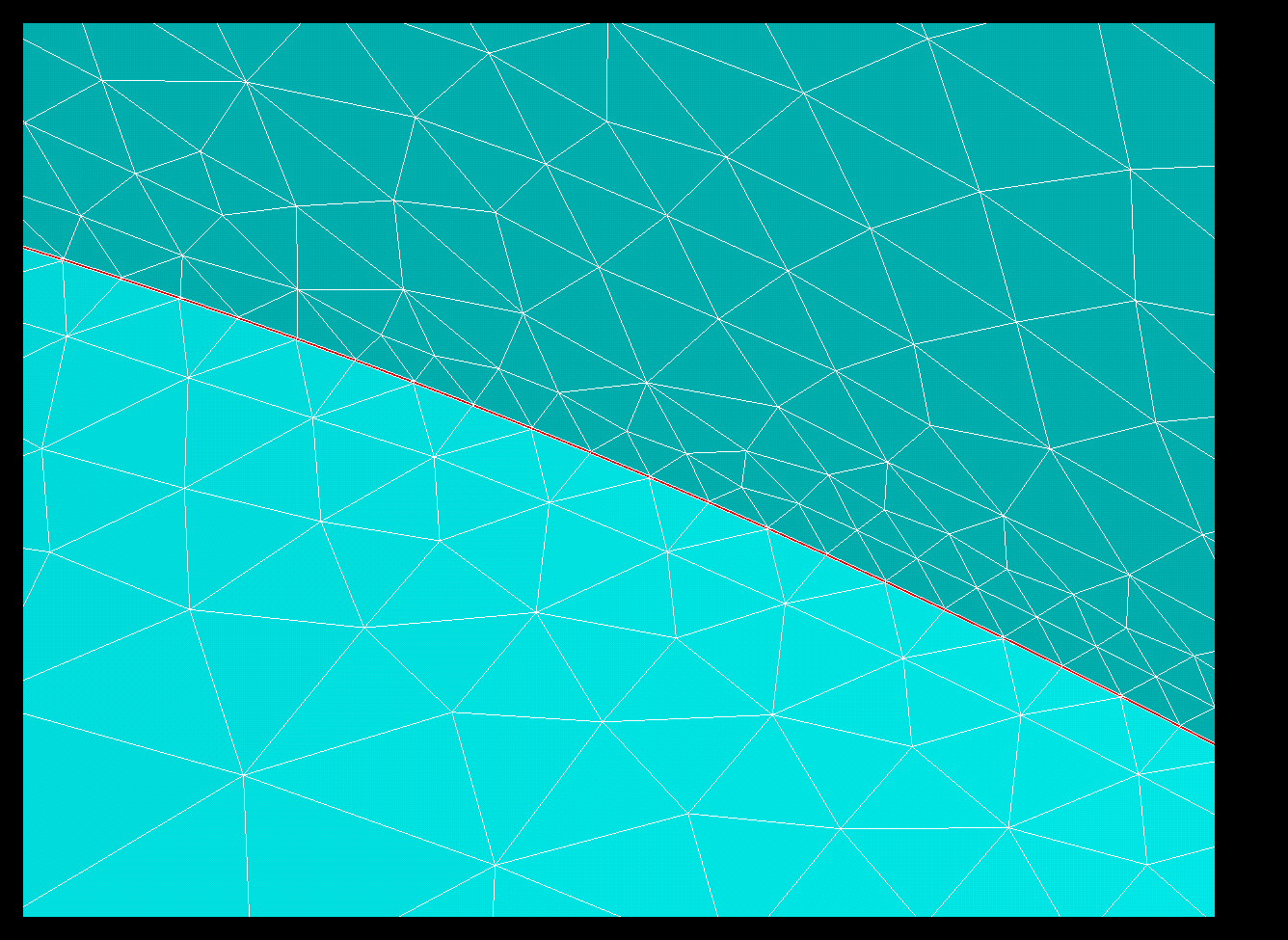 Epoxy
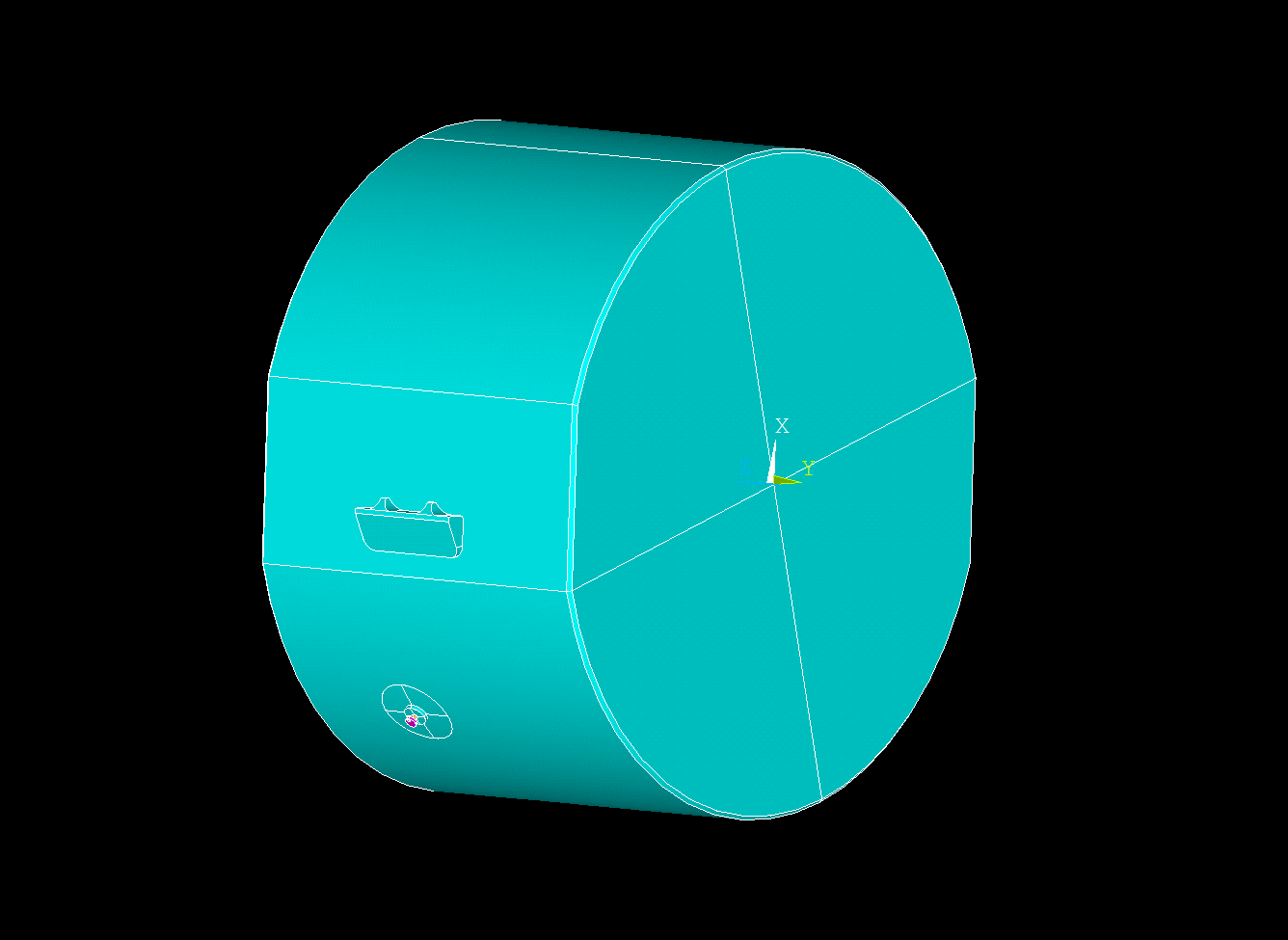 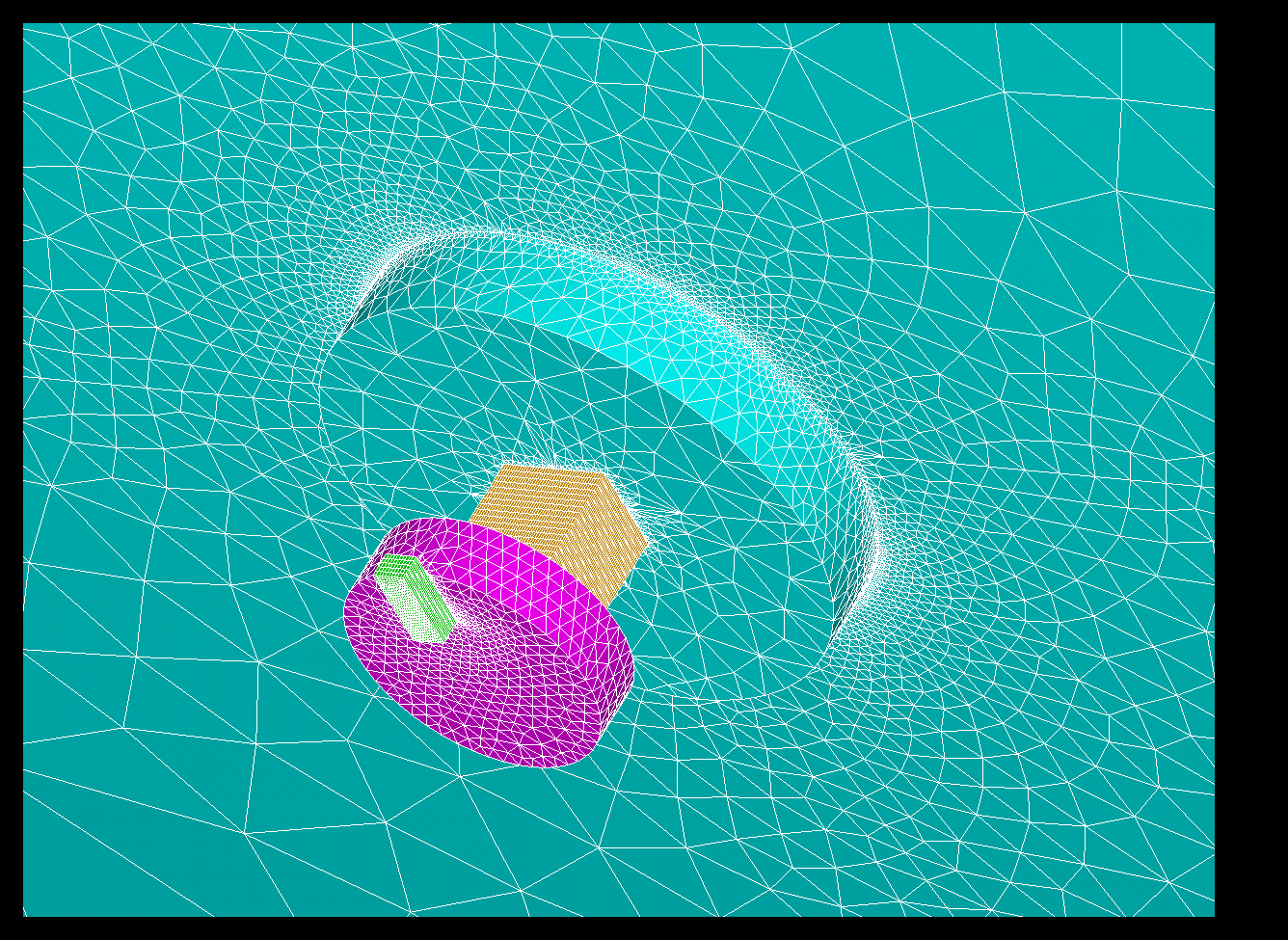 AMD
Finite element modeling is used for thermal noise analysis.
12
S.Gras  LVC meeting, Bethesda 2013
Epoxy area
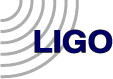 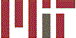 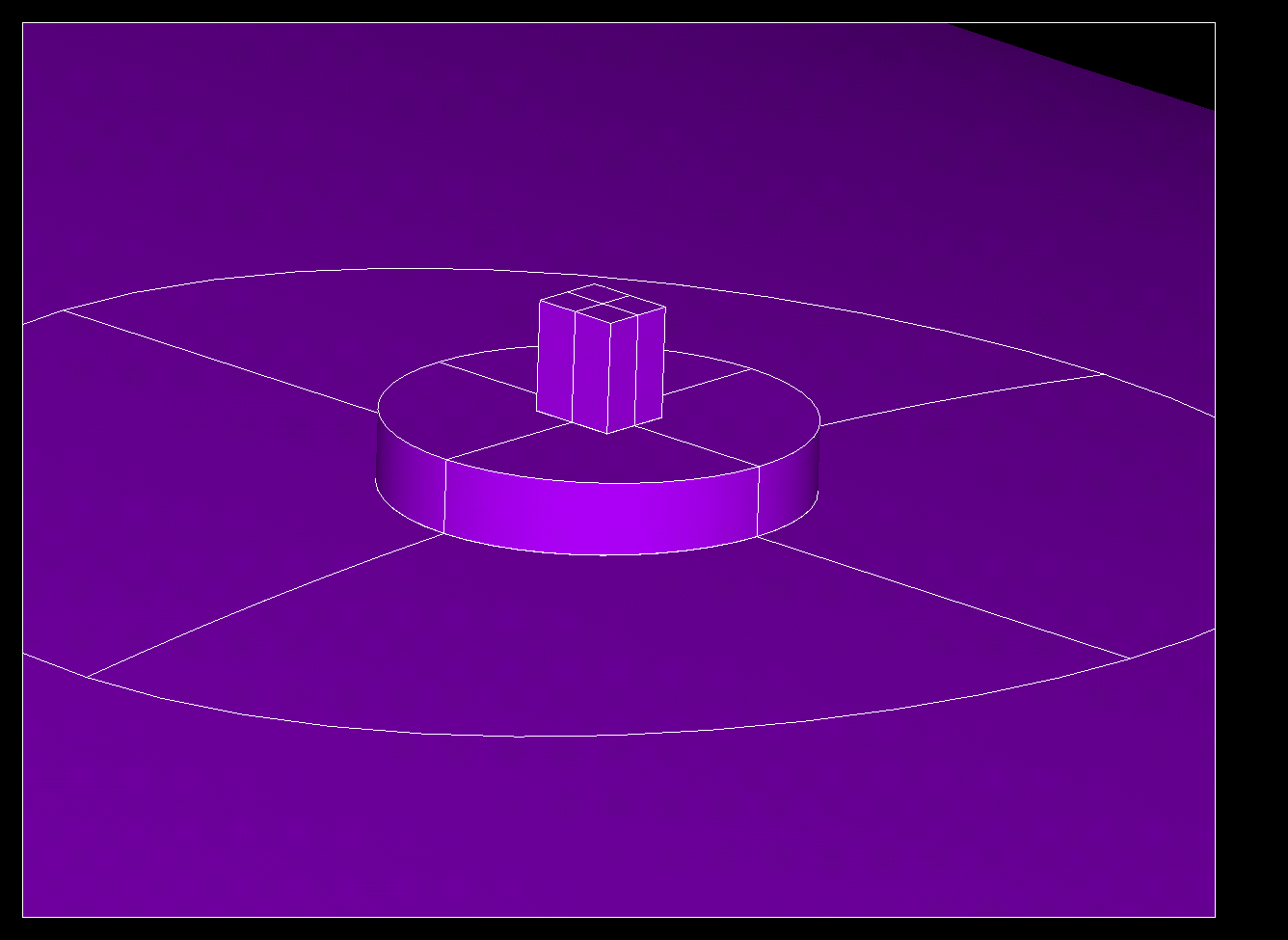 Epoxy thickness = 4μm
Top mass area = 3x3 mm^2
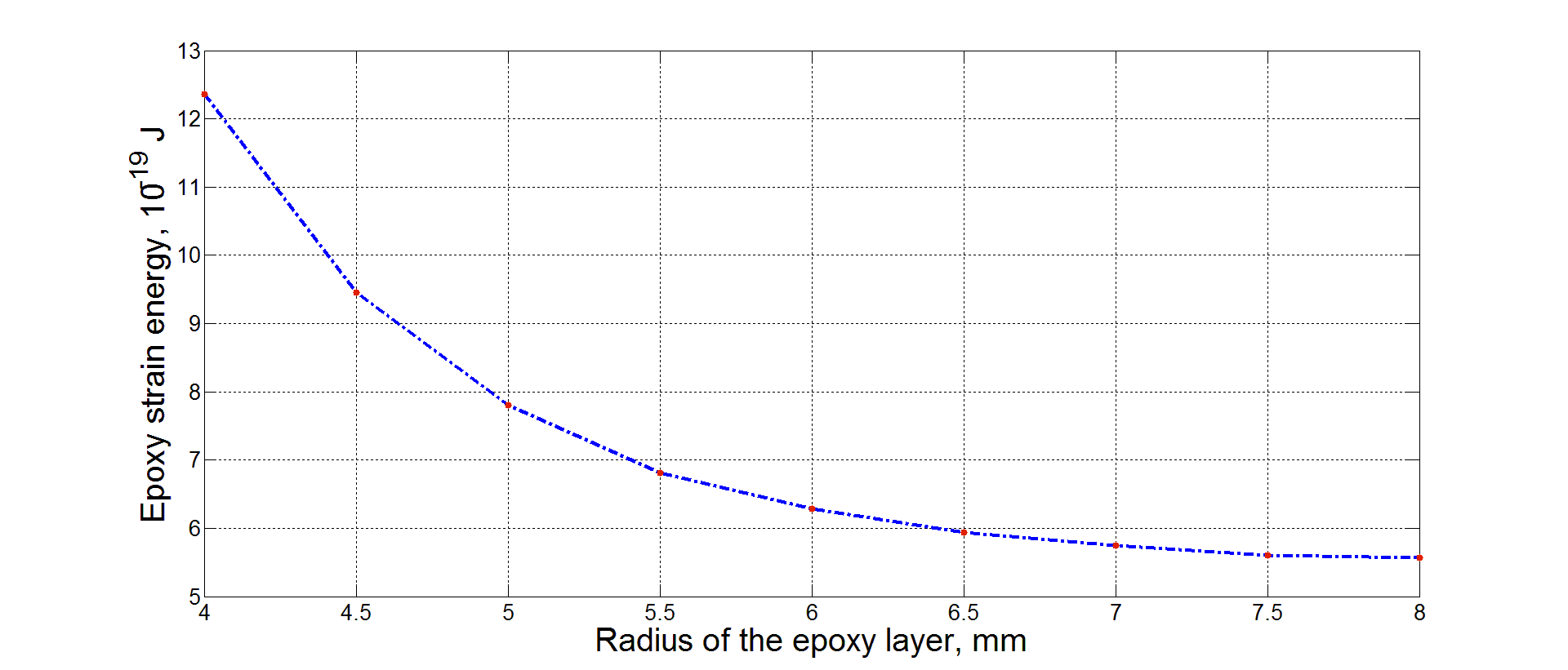 Small epoxy area is more dissipative.
13
S.Gras  LVC meeting, Bethesda 2013
Epoxy thickness
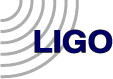 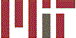 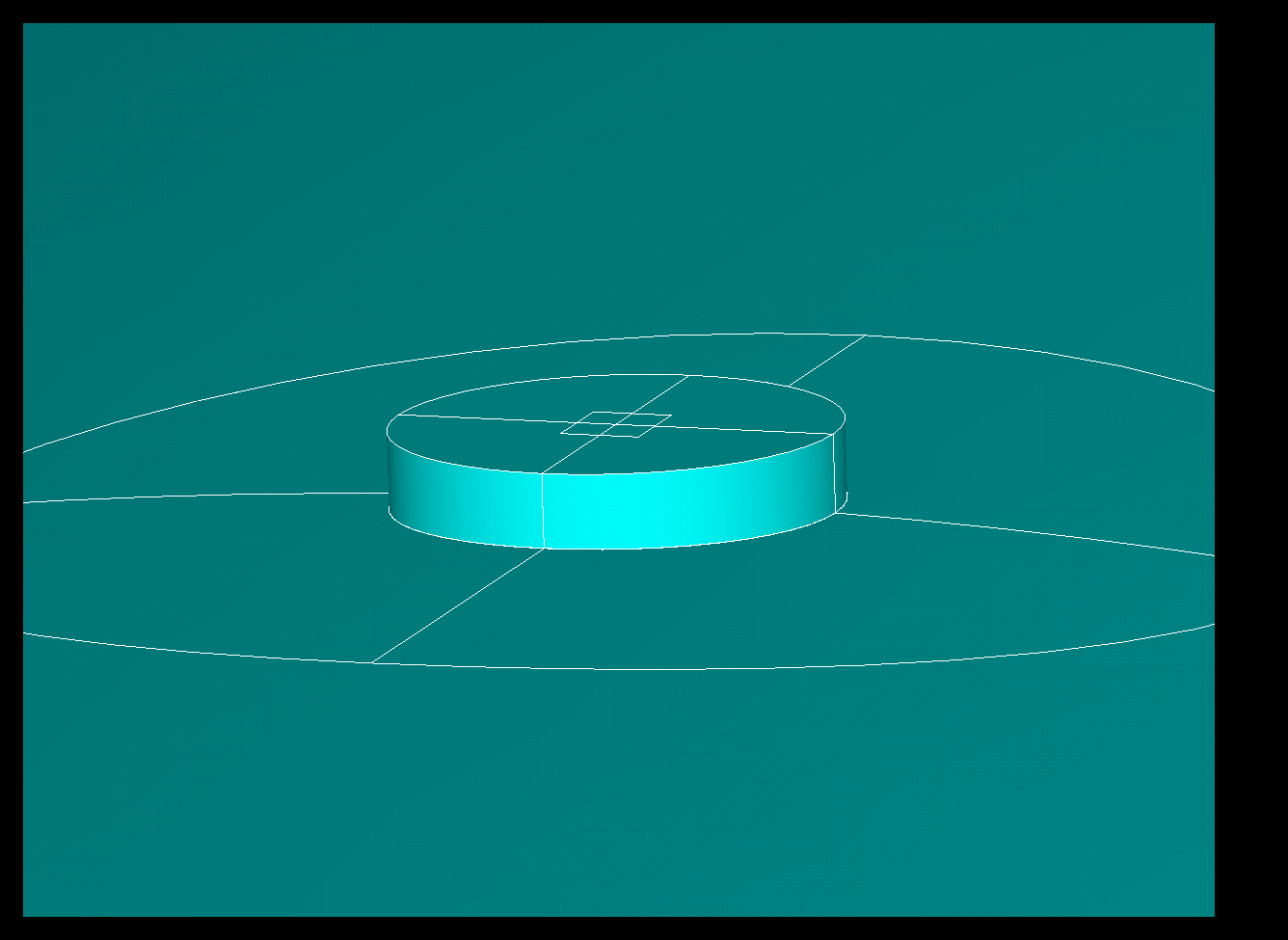 1) Epoxy thickness scales linearly with energy dissipation.

2) Inertia effect has significant impact on energy dissipation.
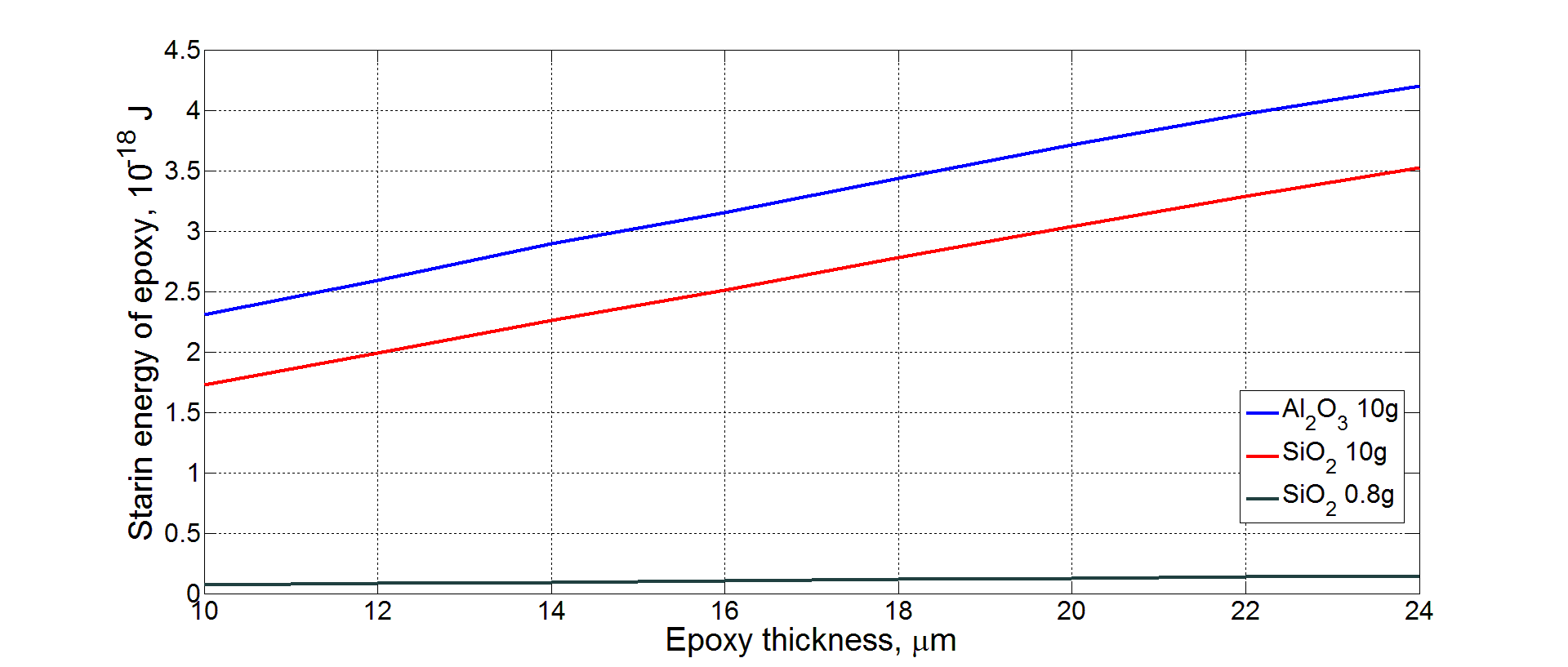 14
S.Gras  LVC meeting, Bethesda 2013
Thermal noise analysis
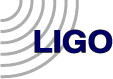 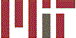 Specification:
Test Mass: ITM,

Piezo manufacturer:  Physics Instruments,
Q-factor: 2200,

k15 = 0.63,

R = 250 kΩ,

Polarization:  perpendicular to the laser beam

Base diameter: 120 mm 

Reaction mass: 1g

AMD location: 130 mm from the front face

No of AMDs: 1 AMD per TM
Piezo element dimenssions:
2.0 mm
2.5 mm
3.0 mm
3.0 mm
2.0 mm
15
S.Gras  LVC meeting, Bethesda 2013
Shear AMD
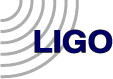 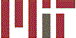 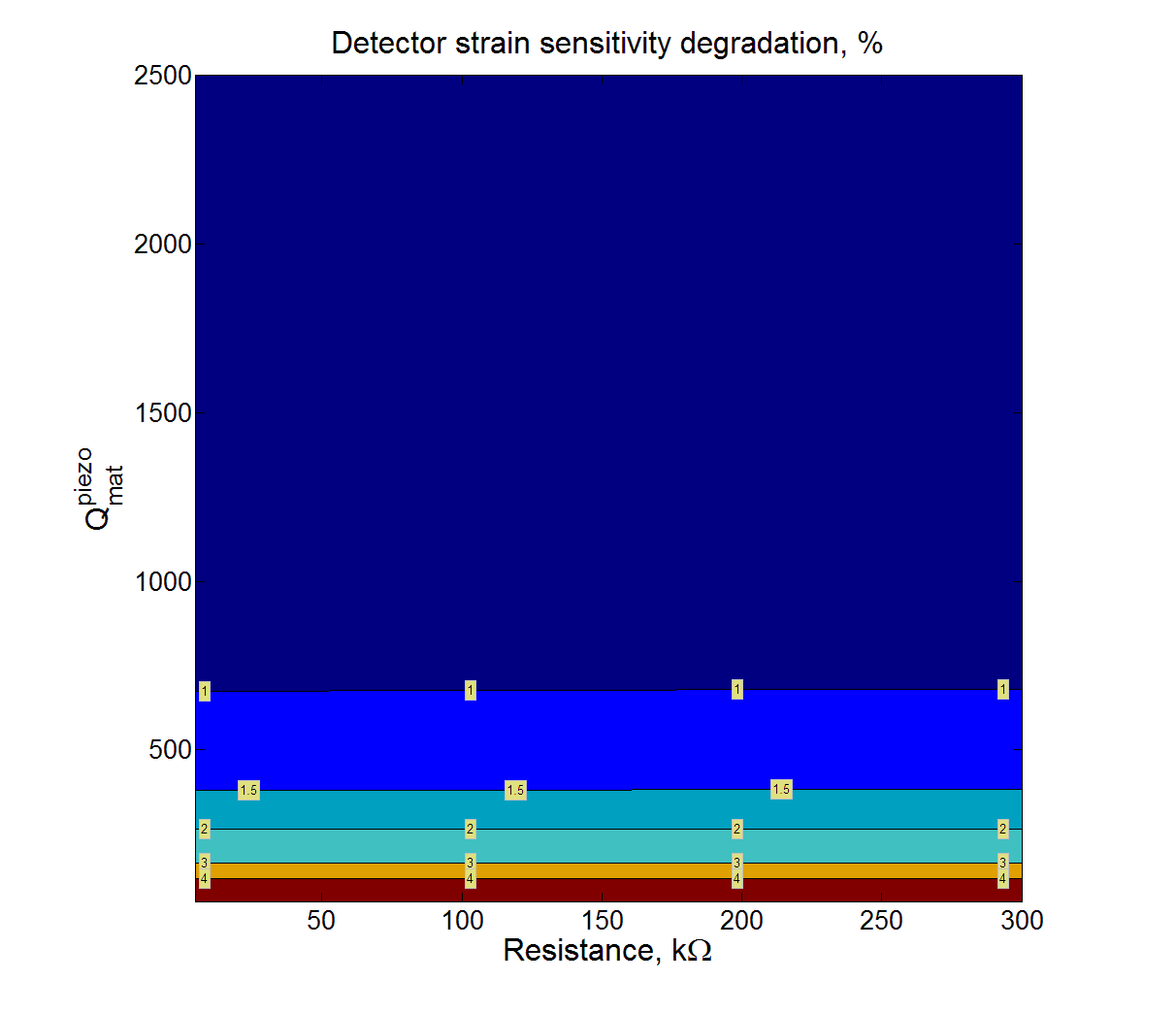 0.055%
Max degradation in the range 10 – 1000 Hz.
at
If 2 AMDs per TM  
expected degradation is ~1.0%
16
S.Gras  LVC meeting, Bethesda 2013
AMD  loss budget at 300 Hz
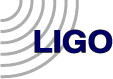 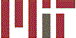 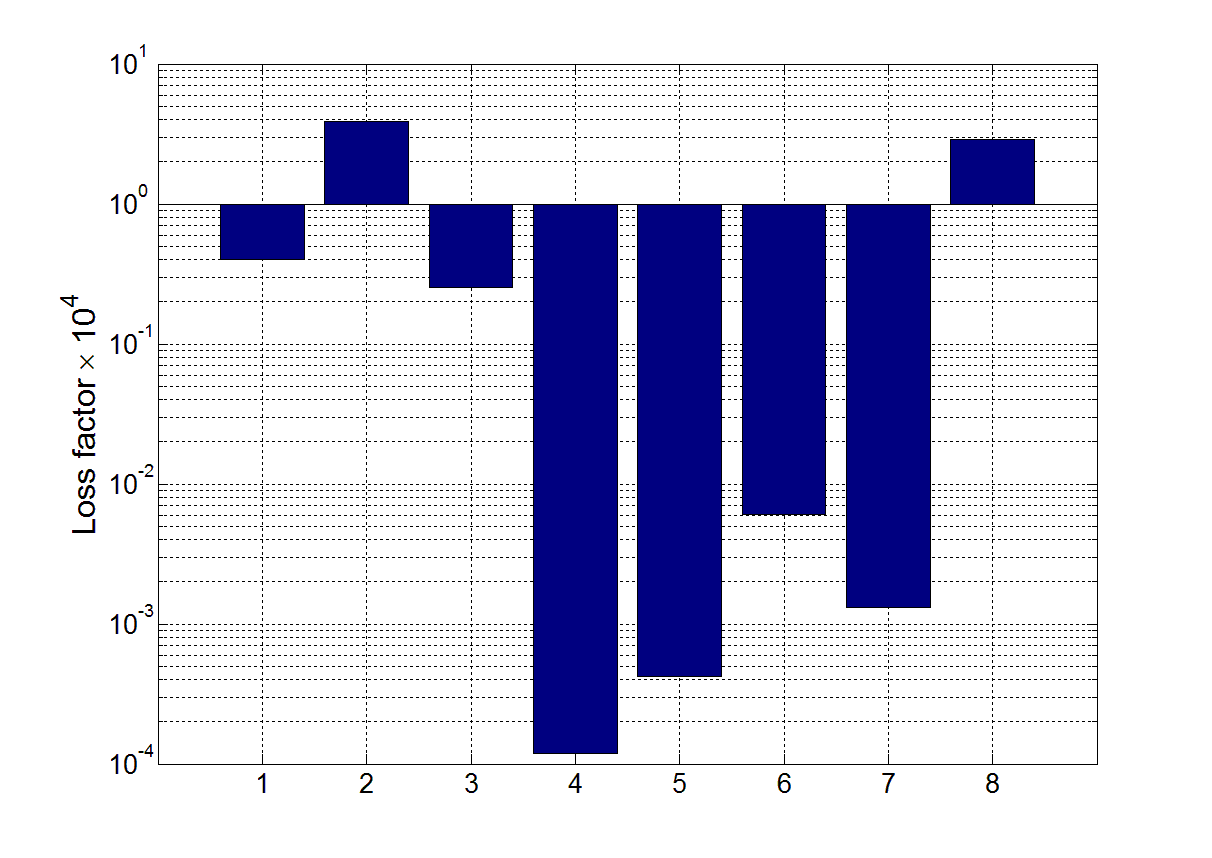 1- epoxy TM-base (0.04)
2- epoxy base-piezo (0.04)
3- epoxy piezo-RM (0.04)
4- epoxy RM-Resistor (0.04)
5- Base (1e-7)
6- RM  (1e-4)
7- Resistor (0.1)
8- Piezo (4.3e-3 at 300Hz)
-
dominant
TN source
17
S.Gras  LVC meeting, Bethesda 2013
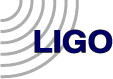 Compression AMD
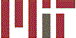 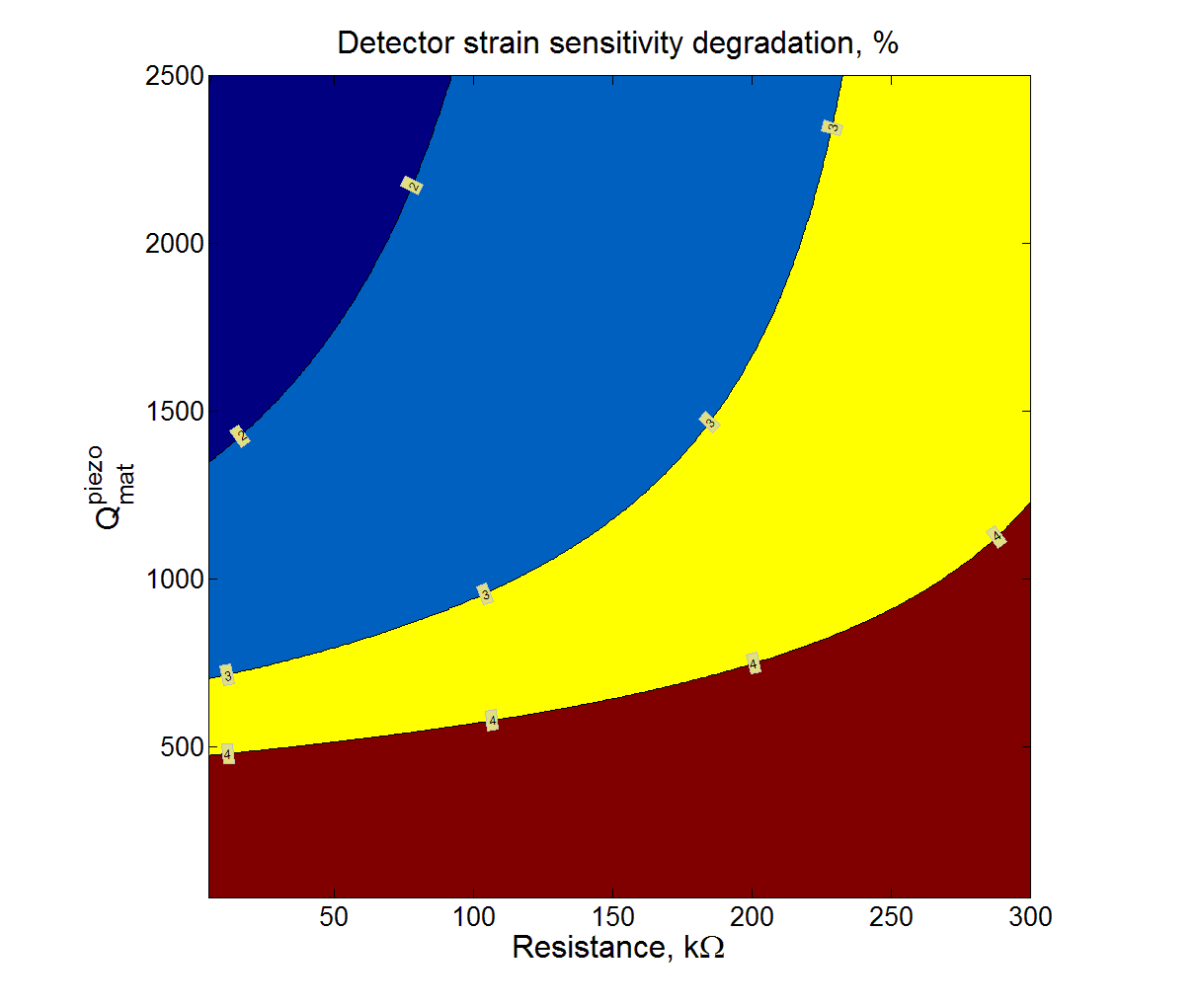 Max degradation in the range 10 – 1000 Hz.
Orientation of polarization
18
S.Gras  LVC meeting, Bethesda 2013
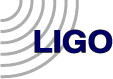 Advanced LIGO noise curve + AMD noise
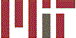 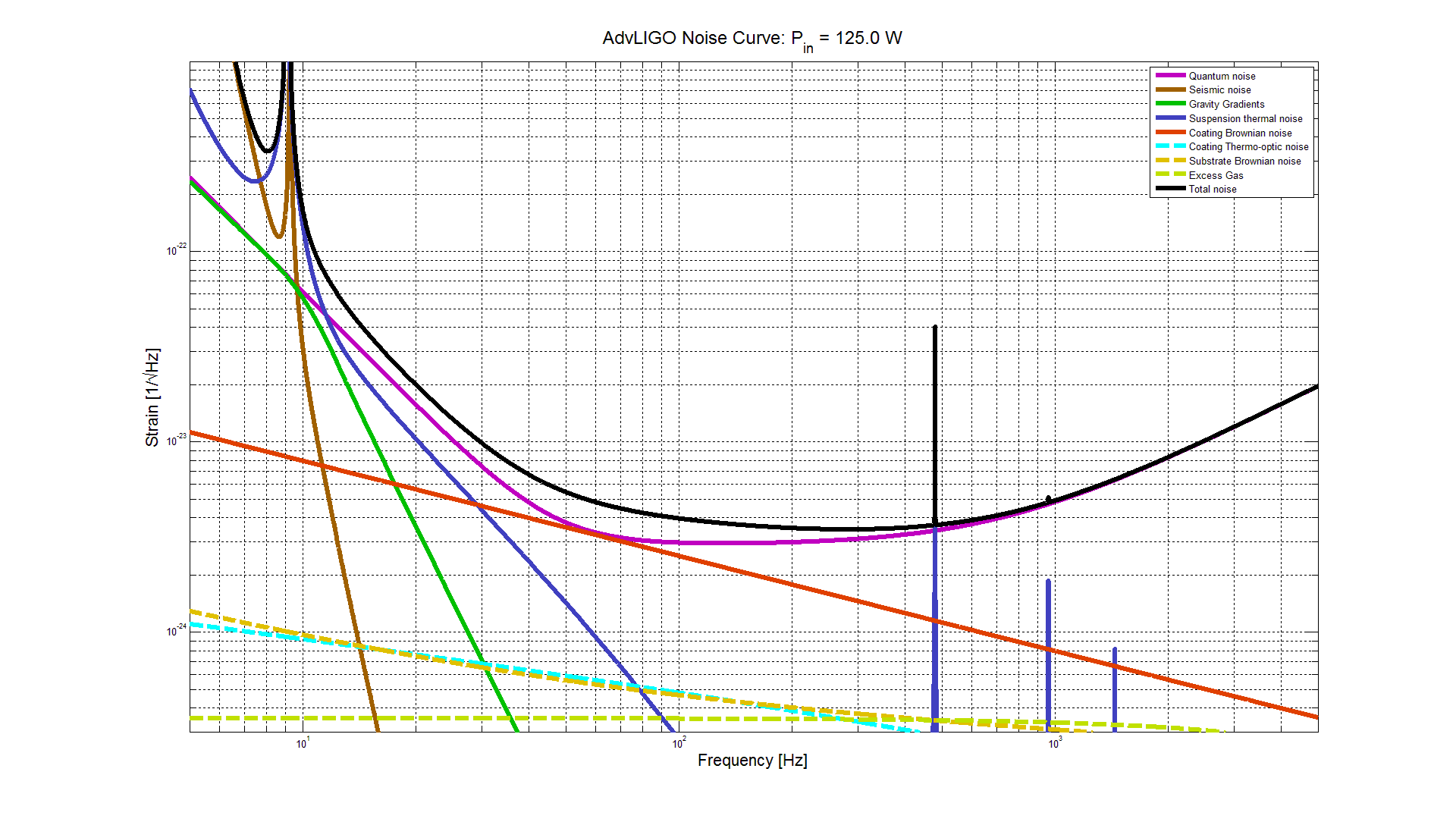 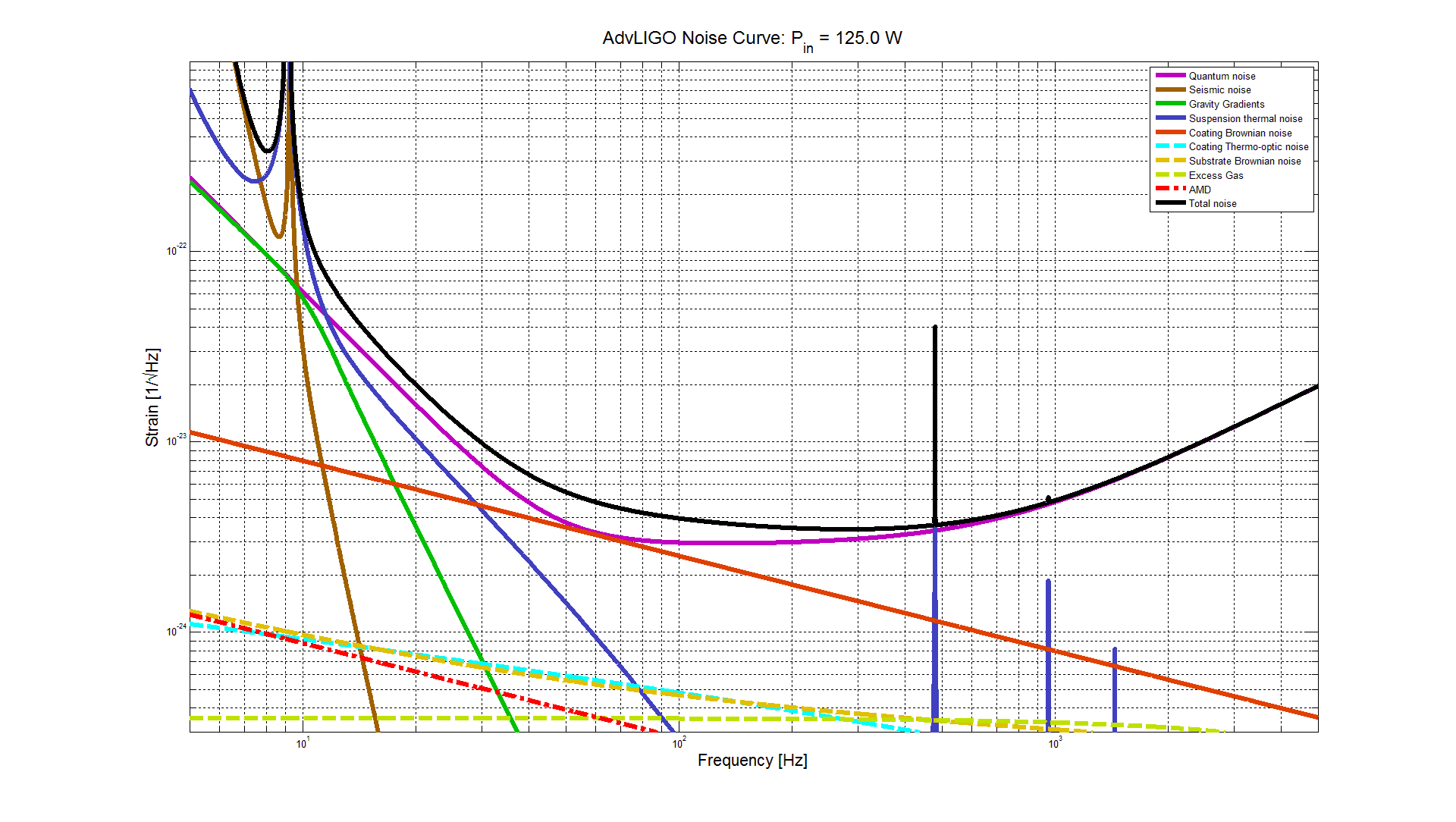 19
S.Gras  LVC meeting, Bethesda 2013
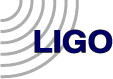 Conclusions
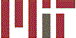 1) Analysied AMD configuration shows acceptable thermal noise level not exceeding 1% of the strain degradation
2) Dominant source of thermal noise is from epoxy layer between AMD base and piezo element,
3) Better choce of epoxy can further reduce influance of AMD on thermal noise,
4) High Q-factor shear piezo cermics is the best candidate for AMD,
5) AMD damping preformance analysis is required for final conclusion on AMD application for PI control.
20
S.Gras  LVC meeting, Bethesda 2013